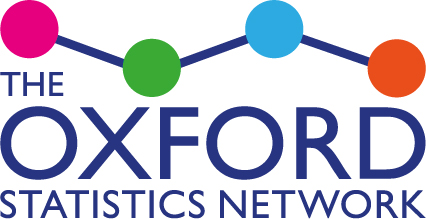 Early Career Research Network
Joint OXSTAT/ECRN Meeting 
How to be a PI as a statistician
Dr Louise Linsell, Senior Medical Statistician, NPEU
Dr Aurora Perez-Cornago, Nutritional Epidemiologist, CEU
Dr Derrick Bennett, Senior Statistician, CTSU

Clinical Trial Service Unit, Richard Doll Building
4 July 2018
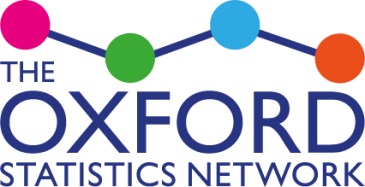 Mailing list: oxstat@npeu.ox.ac.uk
Today’s talks
Overview of the Clinical Trial Service Unit (CTSU)                                                     Dr Derrick Bennett
How to be a Principal Investigator (PI) as a statistician                                            Dr Louise Linsell                 
Funding opportunities for statisticians and methodologists                                   Dr Goher Ayman                 
Implementing central statistical monitoring in multi-centre trials:             Example of a study within a trial                                                                                                          Dr Elsa Valdes-Marquez                                                                               
Experiences of an MRC Methodological Research Fellowship                        Danielle Edwards
Academic Career Progression for a Statistical Scientist                                 Associate Professor Jemma Hopewell
                                                2.30pm Close
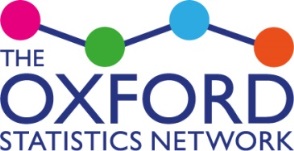 ECRN